Alcohol use among children and young people in Ireland
Prevalence, trends, risk & protective factors
Anne Doyle
Presentation outline
Health Research Board – what we do
Young people and substance use overview
Youth drinking in Ireland
Risk and protective factors associated with substance use
Responses
Health Research Board (HRB)
Who we are & what we do
HRB is a State Agency under the Department of Health
We periodically publish overviews on the alcohol situation in Ireland; 
how much we drink
how we drink
consequences of alcohol use
tracks trends
international comparisons
Informs the Department of Health
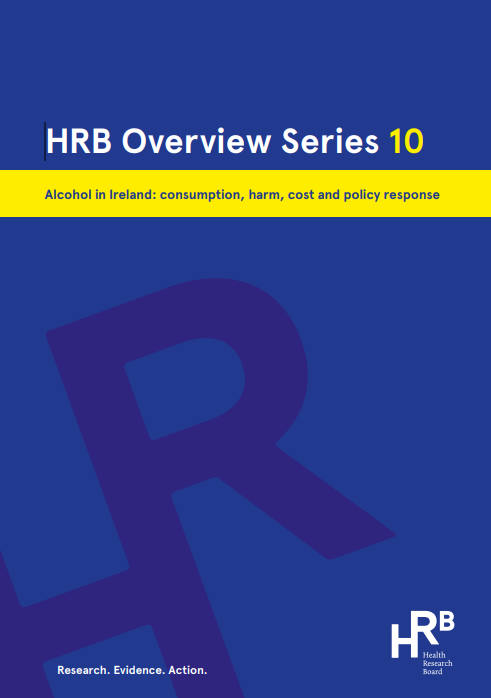 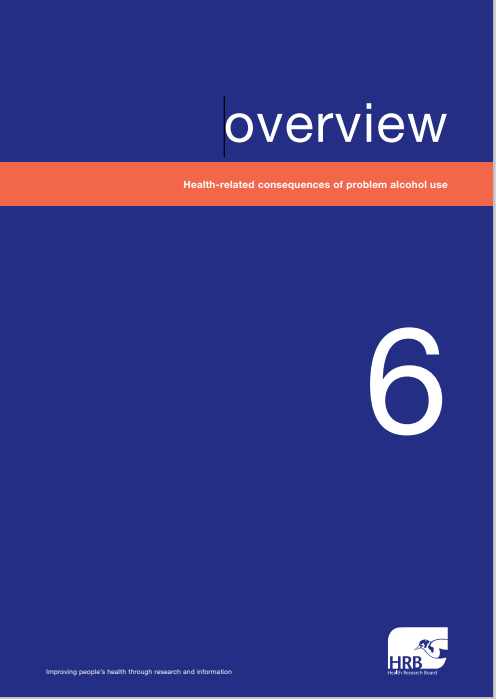 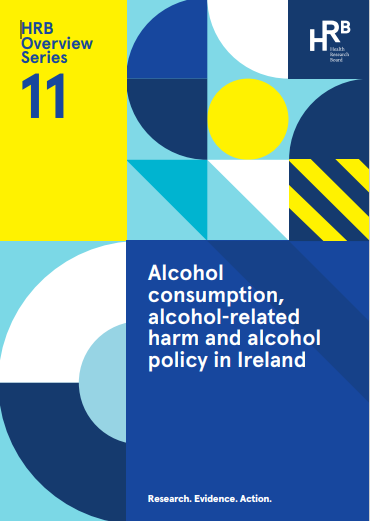 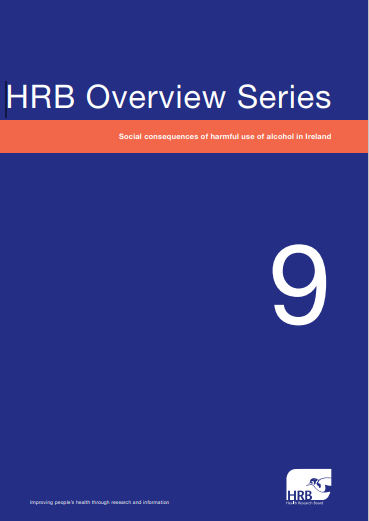 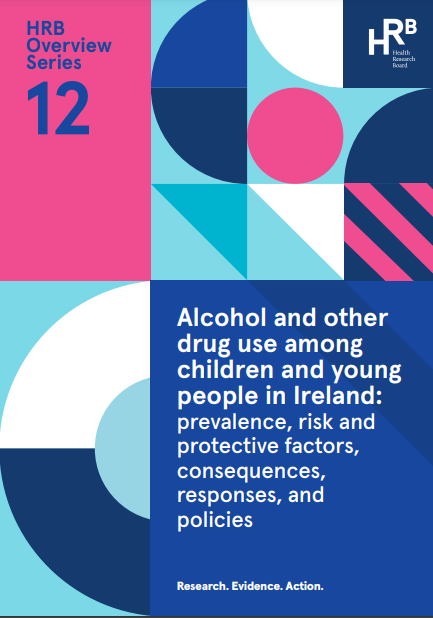 Alcohol and other drug use among children and young people
Youth drinking in Ireland
Alcohol use among children and young people
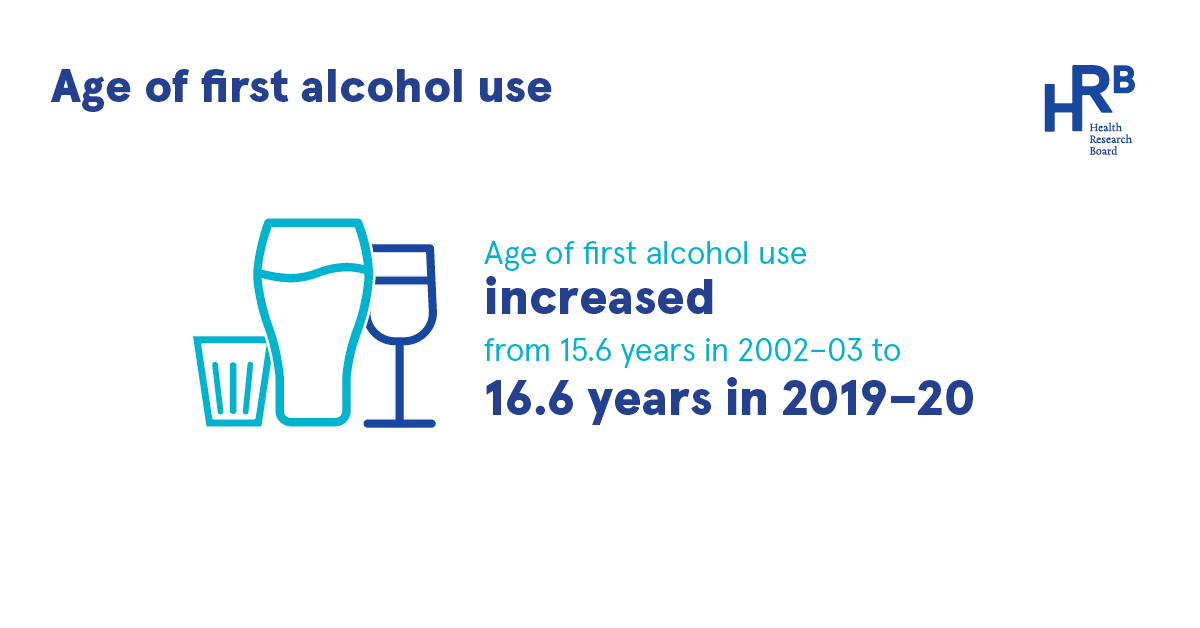 Source: National Drug and Alcohol Survey (NDAS)
Lifetime alcohol use among 13—17-year-olds
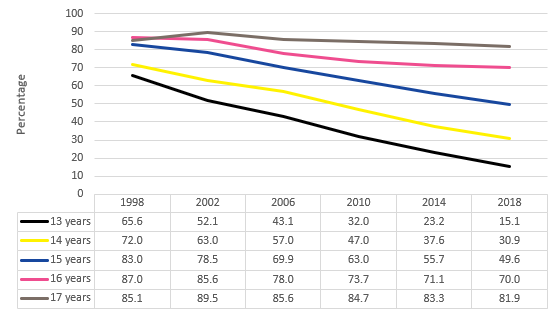 Source: Health Behaviour in School-aged Children (HBSC)
[Speaker Notes: decline]
Reports of being drunk in lifetime 13—17-year-olds
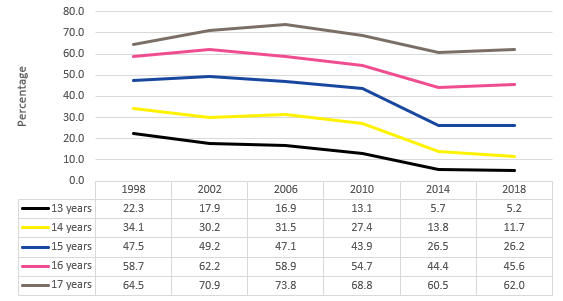 Source: Health Behaviour in School-aged Children (HBSC)
Source: Health Behaviour in School-aged Children
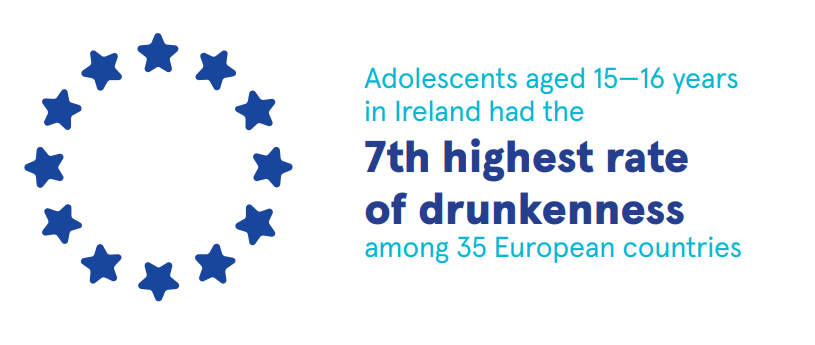 Source:  European School Survey Project on Alcohol and Other Drugs (ESPAD)
suicide 
road traffic collisions 
poisoning 
assaults 
seven types of cancer 
cardiovascular disease 
liver disease

Source: Griswald et al., 2018, Rehm et al 2017
Alcohol use contributes to all the leading causes of death for young people
Risk and protective factors
Risk and protective factors
Personal or individual factors
Familial factors
Social factors (school, peers, community)

Attitudes, perceived risks, availability & advertising/marketing
Personal factors
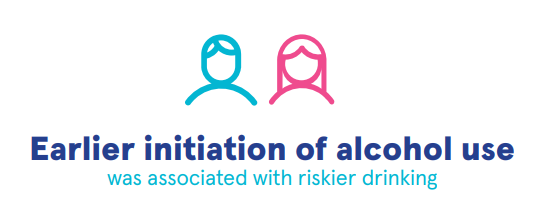 Personal factors
Age of initiation
Sexual orientation
Personal characteristics
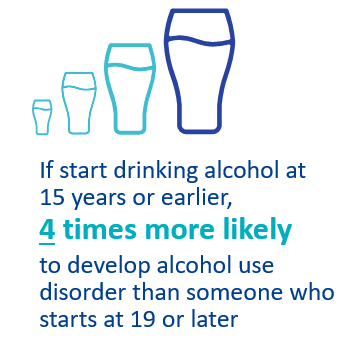 Familial factors
Familial factors – risk
Family composition
Parental conflict/violence in the home
Parental attitudes to alcohol use
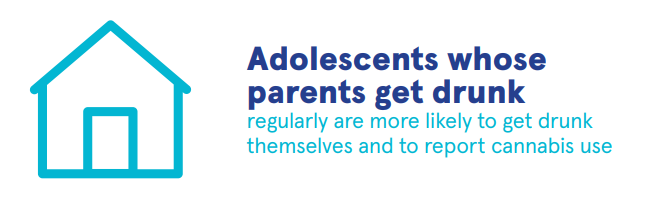 Adolescents who hang out unsupervised at a friend’s home regularly are almost 4 times more likely to have been drunk in the last month
Source: Planet Youth
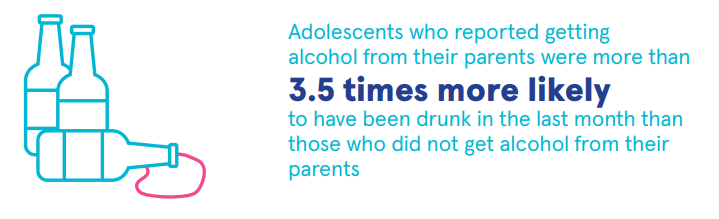 [Speaker Notes: Parental provision of alcohol
Parental alcohol use]
Familial factors – protective
Family support
Parental monitoring
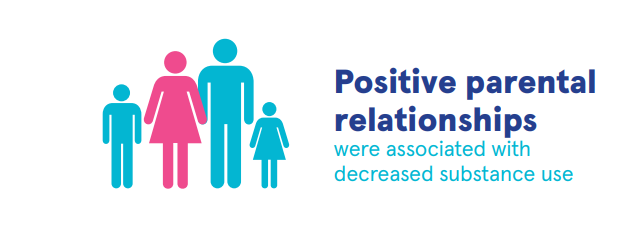 Social factors
Social factors
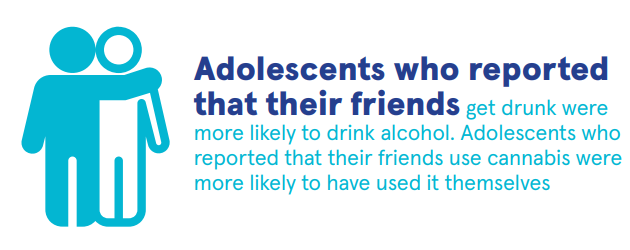 Adolescents who reported that their friends get drunk were more likely to drink alcohol

Source: Planet Youth
Social factors – school experiences
Grades
Skipping school
Leaving school early
Adolescents with negative attitude to school more likely to report being drunk in lifetime/last month 
Source: Planet Youth
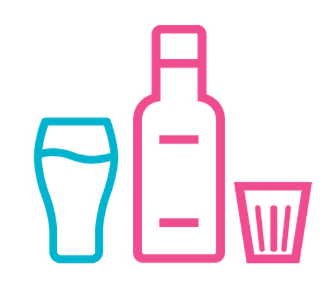 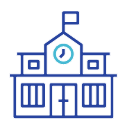 Social factors – community
Attitudes, perceived risks, availability and advertising/marketing
Attitudes, perceived risks, availability
Exposure to alcohol marketing
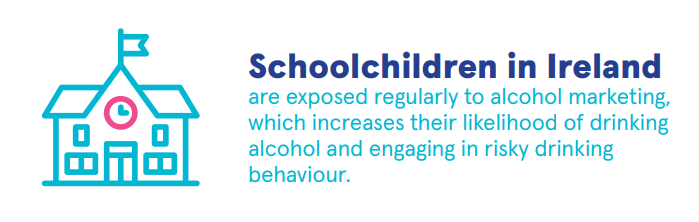 Policy and legislation responses
Policies and legislation responses
Alcohol prevention programmes
Public Health (Alcohol) Act 2018
National Drugs strategy
Intoxicating Liquor Act 1927 (sales, licenced premises, public places)
Road Traffic Act 1961 (drink driving)
Conclusion
Not all young people who experience risk factors drink alcohol 
Programmes need to be tailored to those at increased risk
All alcohol research contributes to a body of evidence
Inform decision-making/policy/service delivery
Monitoring the impact of Public Health (Alcohol) Act
Consider responses to proposed legislation (Sale of Alcohol Bill, 2022)
Thank you!adoyle@hrb.ie X (Twitter) @amcdoylewww.hrb.iewww.drugsandalcohol.ie (National Drugs Library)